BB - Theorie
Donderdag 15-september
Vandaag
Aanwezigheid
Overzicht inhoud komende lessen

Theorie les

Afsluiting
komende periode
15 September: 
Boek: bieden van ondersteunende begeleiding, 
thema 1: ondersteunen bij leven en wonen in de sector zorg en welzijn. Blz. 3t/m6
thema 1: begeleidingsmethoden in de gehandicapten zorg. Blz. 7t/m15
22 September:
Boek: bieden van ondersteunende begeleiding,
thema 1: begeleidingsmethodieken in de psychiatrie. Blz. 16t/m23
29 September:
Boek: bieden van ondersteunende begeleiding,
thema 1: begeleidingsmethodieken in de ouderenzorg. Blz. 24t/m29
thema 1: kwaliteit van leven en geborgenheid. Blz. 30t/m 38
6 Oktober:
Toets
Bestuderen wat tot nu toe is besproken. Ook met daarbij behorende opdrachten etc.
Boek: bieden van ondersteunende begeleiding,
thema 1: kwetsbaarheid in de zorg. Blz. 39t/43
27 Oktober: 
Boek: Bieden van ondersteunende begeleiding,
thema 3: sturen vs. Loslaten. Blz. 108t/m114
 
3 November:
Boek: bieden van ondersteunende begeleiding,
thema 3: omgaan met agressie. Blz. 115t/m 118.
thema 3 : beïnvloeden door begeleiden. Blz. 119t/m122
 
10 November:
Wanneer een thema nog niet voldoende behandeld is er tijd om te bespreken.
Verwerkingsopdracht (en) / voorbereiding op de toets
 
17 November:
Toets .
Bestuderen uit het boek bieden van ondersteunende begeleiding.
Thema 1: bladzijde 3t/m43 
Thema 3 bladzijde 108t/m122.
Power Points
Opdrachten bijhorende bij de lessen.
Ondersteunen bij leven en wonen in de sector zorg en welzijn					Blz 3t/m6
Huidige Ontwikkelingen
De zorg veranderd 					Vraag gestuurd werken.
Vergrijzing en afname van het aantal jongeren
Toenemend aantal alleenwonenden en eenoudergezinnen
Groeiend aantal allochtonen
Cliënten worden mondiger en kritischer
Hulpvragen worden zwaarder en complexer
Als beroepskracht wordt een voortdurende flexibiliteit verwacht om in te kunnen spelen op deze ontwikkelingen
Opdracht 1
Huidige ontwikkelingen in de zorg en welzijn en de gevolgen.
Begeleidingsmethoden in de gehandicaptenzorg					Blz 7t/m 15
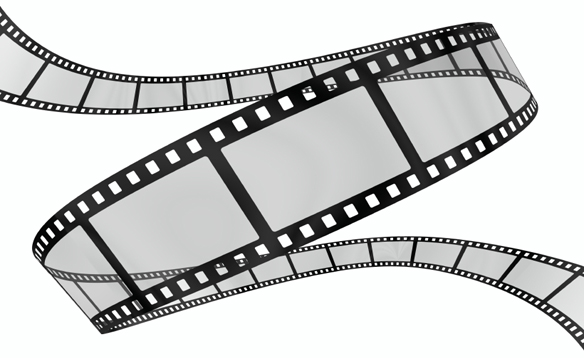 De zorg aan mensen met een beperking op lichamelijk, zintuigelijk en/of verstandelijk gebied
Een beperking
Als mensen door een stoornis of beperking belemmerd zin in ‘normaal’ functioneren
Functiebeperking
Visie op de zorg:
Niet richten op de beperkingen, maar op de mogelijkheden.
Iets blijvends
Opdracht Vroeger en nu
Tijdlijn
Middeleeuwen-----vanaf 1500-----1780-----1900-----1945-----1955-----1960-----1990
De stem van cliënten met een beperking
Participeren in de samenleving,
Hun leven mogen zij zoveel mogelijk op 
	eigen inzicht
	eigen mogelijkheden
	eigen kracht
Inrichten.
Ondersteuningsmodel
Iedere cliënt heeft een persoonlijk ondersteuningsplan.
De zorg/hulpverlener is een gesprekspartner van de cliënt die goed moet luisteren naar de hulpvraag en de wensen van de cliënt.
Hulpvraag van cliënten met een beperking
Hulpvraag van de cliënt staat centraal
Inventariseren van de hulpvraag
Wensen en behoeften omschrijven
Het verduidelijken van de hulpvraag, om de betekenis te achterhalen.
Lichamelijk 
Verstandelijk
Sociaal
Scholing
Werk
Vrijetijd
Combinatie van
Niet altijd makkelijk:
geen hulpvraag hebben
Hulpvraag is niet realistisch.
Tegenstrijdig
Doorvragen kan boosheid of teleurstelling bij cliënten oproepen
Afsluiting
Wat hebben we gedaan:
Hoofdstuk over de ontwikkelingen in de zorg en welzijn
Begonnen met het hoofdstuk gehandicaptenzorg

Volgende week:
Gaan we verder met de gehandicapten zorg 
		en
Begeleidingsmethoden in de psychiatrie